2021 жыл
Мемлекеттік көрсетілетін қызметтің орындау мерзімі:      
1) құжаттар пакетінің тапсырылған күнінен –  11 (он  бір) жұмыс күн ішінде 

2 )Мемлекеттік қызмет көрсету үшін екі және одан көп ұйымдардың құжаттарын зерттеу, сондай-ақ 5 (бес) жылдан астам кезең қарау кезінде қызмет беруші орындау мерзімін, мемлекеттік қызмет көрсету мерзімі өткеннен кейін, 30 (отыз) күнтізбелік күннен астырмай ұзартылады, ол жайлы сұраныста жазылған мекенжай бойынша мемлекеттік қызмет алушыға хат арқылы хабар береді, қарау мерзімін ұзартылған күнінен бастап 3 (үш) күн ішінде.      
Берілген құжаттардың толымсыздығы анықталған жағдайда, қызмет беруші ары қарай сұранысты қарастыруда жазбаша дәлелді қабыл алмау туралы шешім береді. 

Мемлекеттік көрсетілетін қызметтің нәтижесі:
Мемлекеттік көрсетілетін қызметтің нәтижесі – сұралып отырған әлеуметтік-құқықтық сипаттағы мәліметтерді растайтын немесе жоқ болғаны туралы жауап және (немесе) архив құжаттарынан алынғаны расталған құжаттар немесе архив үзінділер. 
2) Мемлекеттік көрсетілетін қызметтің нәтижесін беру формасы – қағаз түрінде. Порталда мемлекеттік көрсететін қызметінің нәтижесін алу күні, уақыты және алатын орны көрсетілген хабарландыру жіберіледі.
Қызмет беруші мемлекеттік көрсетілетін қызметтің нәтижесін 1 (бір) жыл көлемінде сақталуын қамтамасыз етеді.

Қызметтің бағасы -  тегін

Мемлекеттік көрсетілетін қызмет сұрақтары бойынша анықтамалық қызметтердің байланыс телефондары Министрліктің www.mks.gov.kz  ғаламтор-ресурсында «Мемлекеттік қызметтер» бөлімінде жазылған. Мемлекеттік көрсетілетін қызмет сұрақтары бойынша бірыңғай байланыс-орталығы: 1414, 8-800-080-7777.
«Архивтік анықтамалар, архивтік құжаттардың көшірмелерін немесе архивтік үзінділер беру» мемлекеттік қызметі электрондық үкімет порталында электрондық сандық қолтаңбасыз біржолғы құпиясөзін енгізумен қол жетімді.
Қызмет алушыға біржолғы құпиясөзі арқылы қызмет алу үшін: 
«Электрондық үкімет» порталында www.egov.kz авторизациядан өту керек
Жеке сәйкестендіру нөмірін (ЖСН) және азматтардың мобильді базасында тіркелген ұялы телефон нөмірін жазу керек. Ол үшін ұялы телефонның нөмірі жеке сәйкестендіру нөміріне (ЖСН) байлану керек, оны «Электрондық үкімет» сайтында қолданушының жеке кабинетінде жасауға болады немесе Халыққа қызмет көрсету орталығына сұрау салуға болады. 
ЖСН ұялы телефон нөмірін енгізгеннен кейін қолданушыға біржолғы құпиясөзі автоматты түрде келіп, сол арқылы мемлекеттік қызмет ала алады.  

Біржолғы құпиясөзі, ол өтініш жібергеннен кейін азаматтың ұялы телефонына келетін sms-хабарлама. Сұраныс жіберуші телефон арқылы тексеру кодын алады, ары қарай eGov.kz. кодты енгізу керек. Код енгізілгеннен кейін портал автоматты түрде mGov мобильді азаматтар базасында азаматтың нөмірін тексереді, телефон нөмірі осы базада тіркелген нөмірімен сәйкес болған жағдайда, сұралып отырған қызметтің нәтижесі кідірмей беріледі. Мобильді азаматтар базасында тіркелу үшін, «Жеке кабинетіне» кіріп, «телефон» бағанасында ұялы телефон нөмірін жазу керек. Сонымен қатар, телефон нөмірін ЖСНға байландыру керек, сондай-ақ «Азаматтар үшін үкімет» МК» ҚАҚ кеңсе-қорларына сұрау салуға болады.
МЕМЛЕКЕТТІК ҚЫЗМЕТ КӨРСЕТУ
“Архивтік анықтамалар, архивтік құжаттардың көшірмелерін немесе архивтік үзінділер беру”
 
Мемлекеттік ұйымға Үкіметтің электронды порталы арқылы біржолғы құпиясөзімен жолданым жасауда
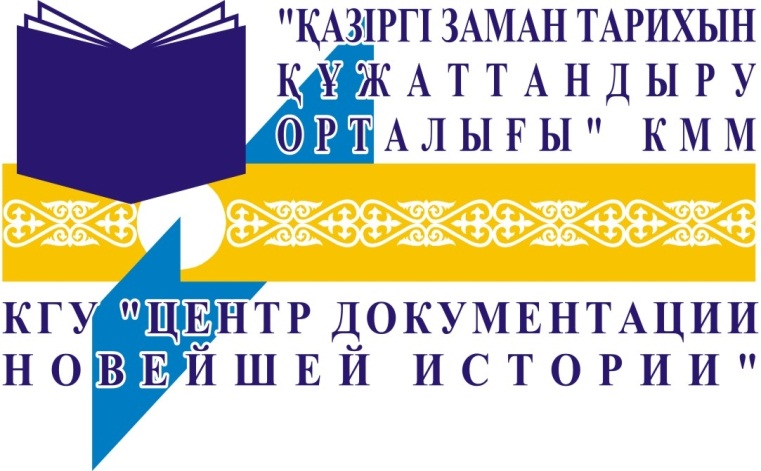